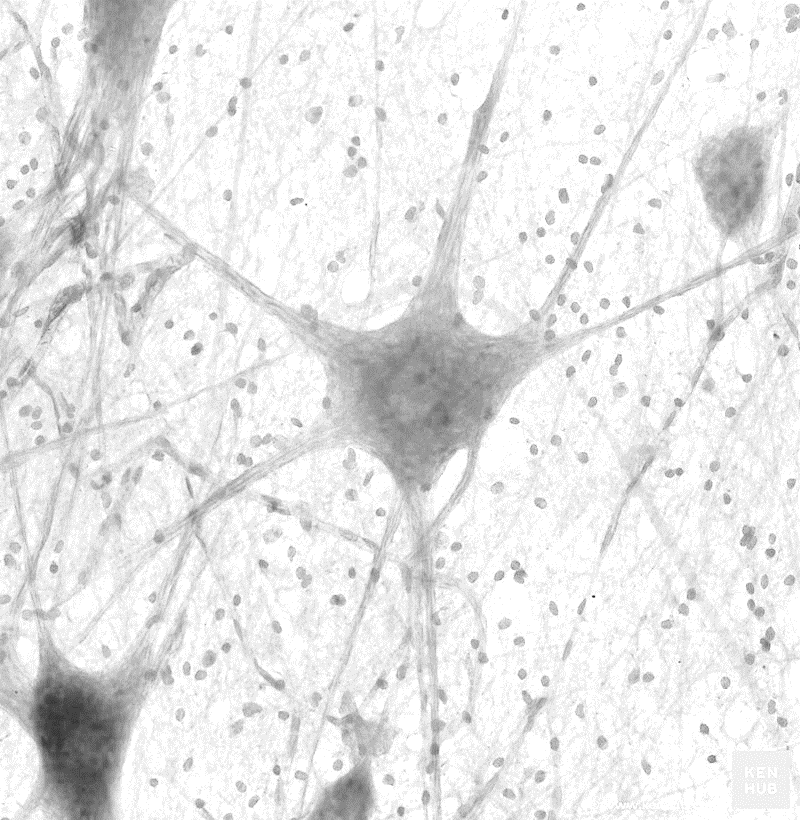 Central Nervous System (CNS MODULE 2022)HISTOLOGY
Dr. AMAL ALBTOOSH
TOPICS TO BE DISCUSSED
Anatomic TERMS:
In four legged animals the UPPER (BACK) surface is called DORSAL and the lower (belly) surface ventral. 
The terms anterior, cranial, cephalic, and rostral refer to the head end of the body, 
posterior and caudal to the tail end. 
In humans, 
DORSAL becomes equivalent to POSTERIOR
VENTRAL is the same as ANTERIOR
CRANIAL is often called SUPERIOR
CAUDAL is for INFERIOR. 
Objects near the middle plane of the body are medial and those farther away are lateral. 
Proximal refers to structures nearest the central bulk of a structure and distal to ones away from it. 
In referring to another structure, if it is located on the same side of the body, it is known as ipsilateral; if it is on the opposite side, it is contralateral.
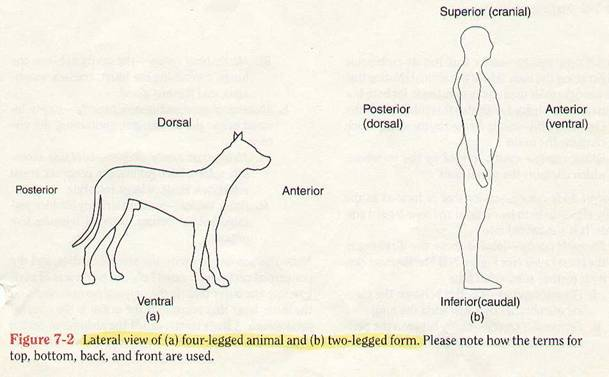 DR AMAL ALBTOOSH
3
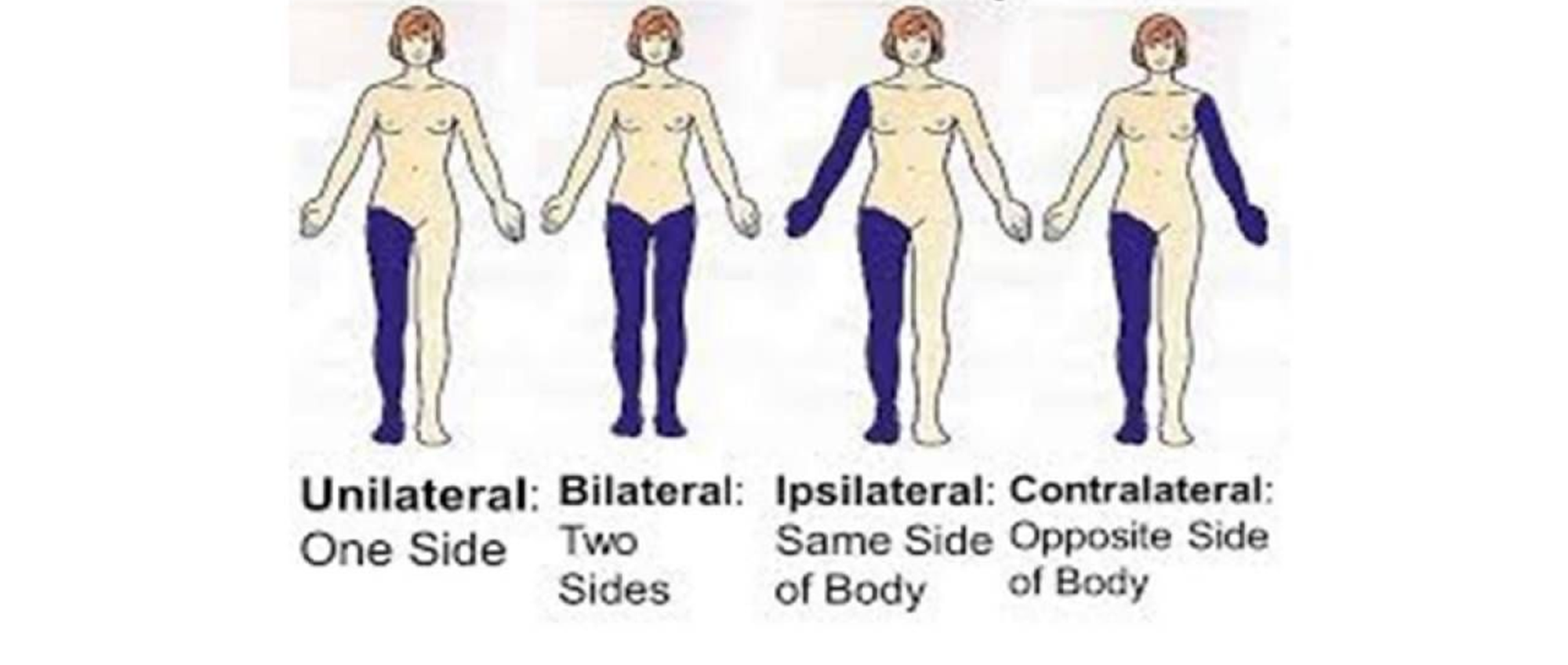 DR AMAL ALBTOOSH
4
Morphology of a Typical Neuron
Neurons:
The structural and functional cells of the nervous tissue are the
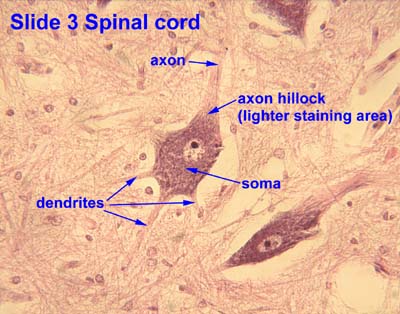 Each neuron consists of:
 soma or cell body
The cell body or soma contains the nucleus, nucleolus, numerous different organelles, and the surrounding cytoplasm or perikaryon.
 numerous dendrites
Projecting from the cell body are numerous cytoplasmic extensions called dendrites that form a dendritic tree.
a single axon.
NONNEURAL COMPONENTS OF THE CNS
Surrounding the neurons are the smaller and more numerous supportive cells collectively called NEUROGLIA. These cells form the nonneural components of the CNS.
There are no Schwann cells in the CNS. 
Instead, neuroglial cells called oligodendrocytes myelinate the axons in the CNS.
The four types of neuroglia cells are astrocytes, oligodendrocytes, microglia, and ependymal cells. 
Oligodendrocytes differ from Schwann cells in that the cytoplasmic extensions of one oligodendrocyte envelopes and myelinates numerous axons.
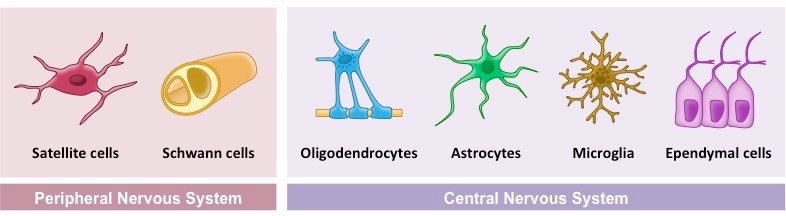 TYPES OF NEUROGLIA
White and Gray Matter
The brain and the spinal cord contain gray matter and white matter.
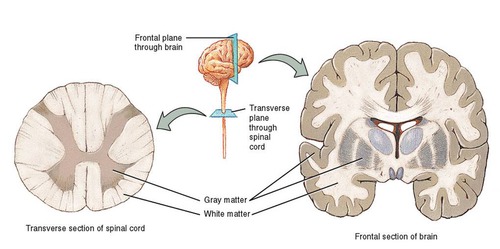 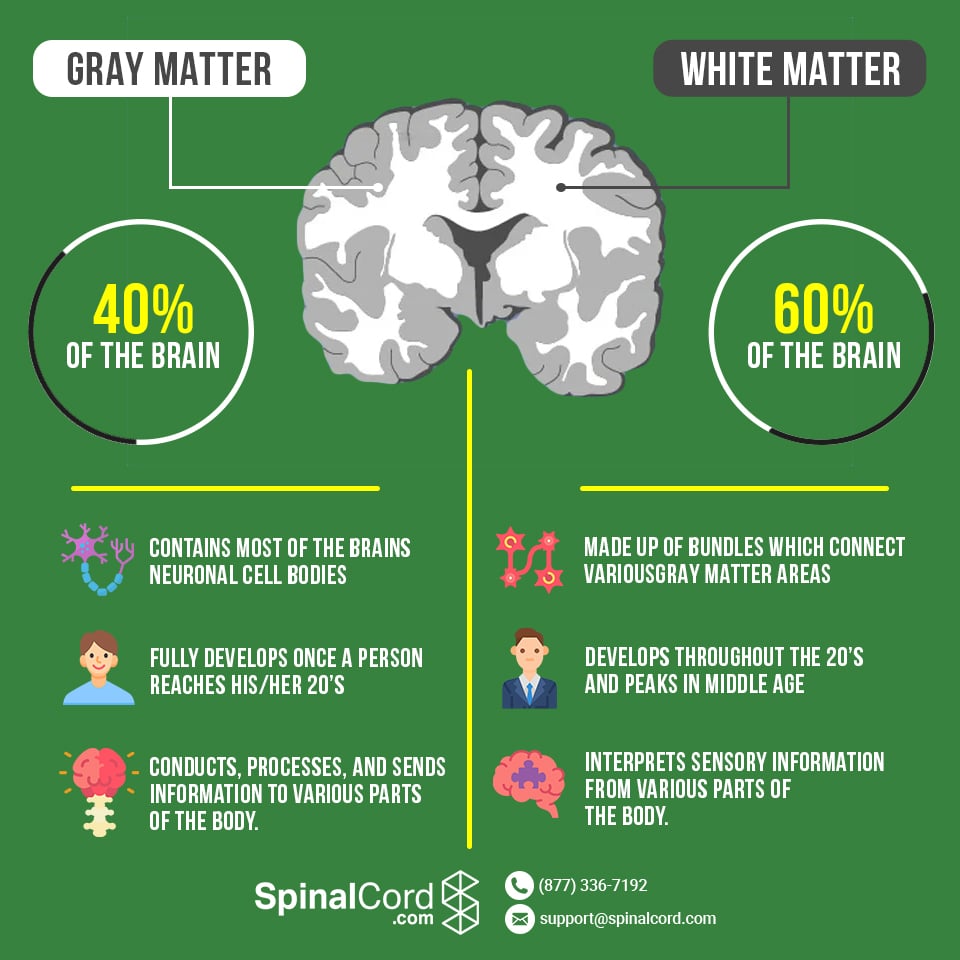 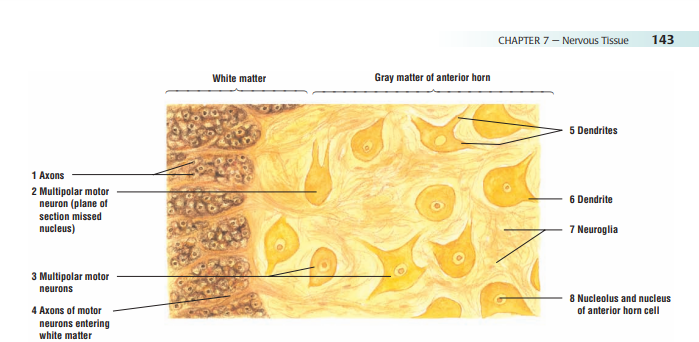 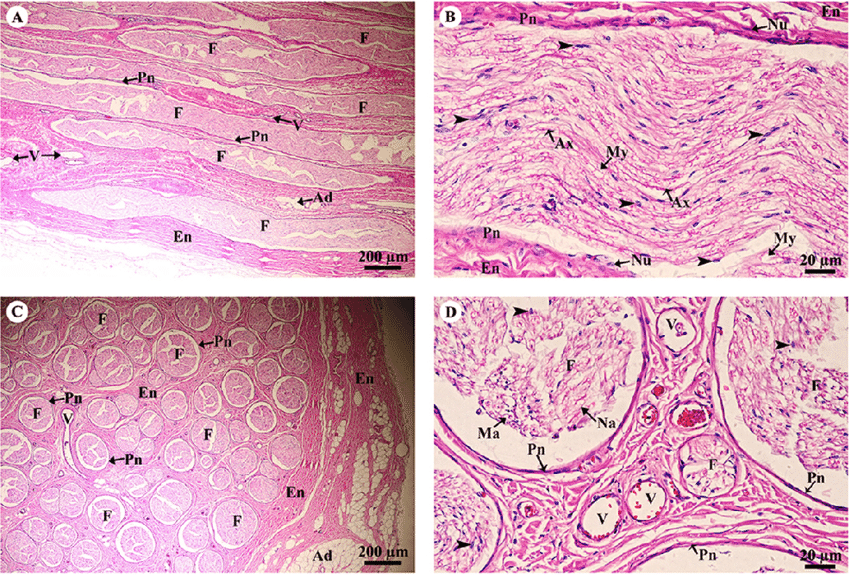 Internal Anatomy of the Spinal Cord
The cord is made up of:
an outer layer of white matter 
The white matter consists of 1longitudinally oriented nerve fibres (axons), 2glial cells , 
3 blood vessels
AND 
an inner, ‘H’ or butterfly shaped core of grey matter.
The grey matter contains 
1 neuronal soma [cell bodies (perikarya)], 2 cell processes,3 synapses, 4glia and 
5 blood vessels.
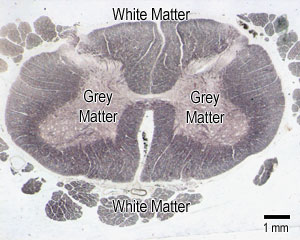 NOTE: The picture shows a section of spinal cord, stained by a method that colours myelin blue-black. This is a good way of distinguishing white matter from grey but it can be confusing since it stains white matter black
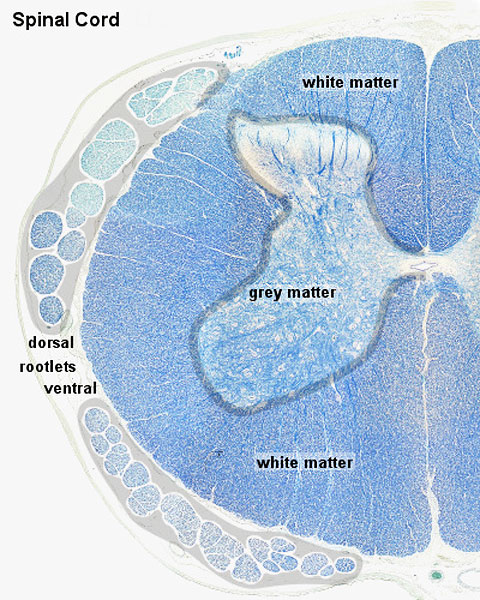 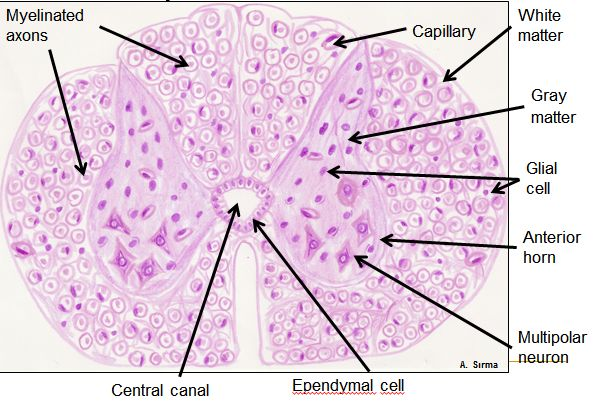 The central canal (also known as ependymal canal) is the cerebrospinal fluid-filled space that runs through the spinal cord. The central canal lies below and is connected to the ventricular system of the brain, from which it receives cerebrospinal fluid, and shares the same ependymal lining.
Internal Histology of the Spinal Cord
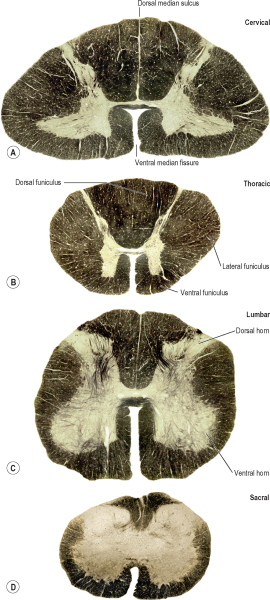 The relative sizes and proportions of grey and white matter vary significantly in different regions. 
 Grey matter is greatest at cervical and lumbar enlargements. 
 White matter is greatest at cervical levels and is progressively less at more caudal levels.
Cervical
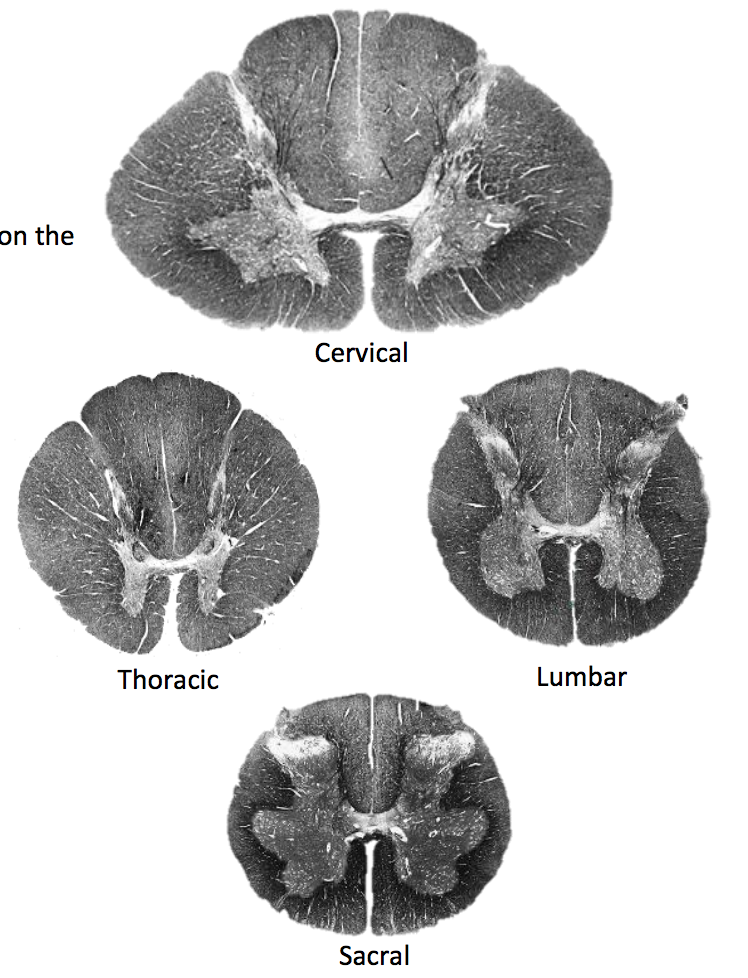 Thoracic
Lumbar
Sacral
Internal Histology of the Spinal Cord
Clarke’s column
Intermediolateral cell column
It is important to realize that while there are many relatively organized regions of cells within the grey matter, typically organized as LONGITUDINAL COLUMNS OF CELLS, in most cases these are NOT all found at all levels.
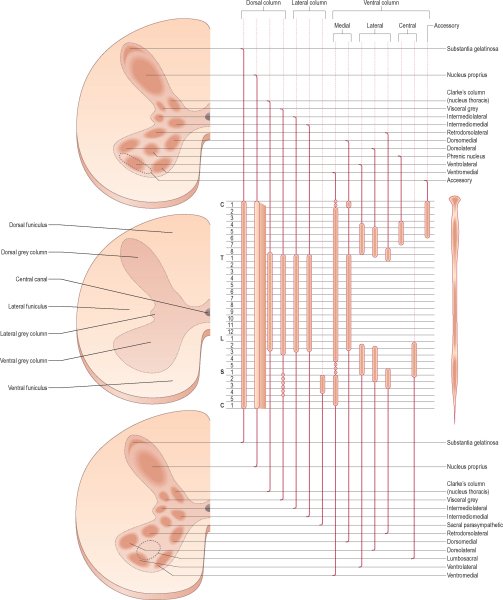 Accessory
Internal Histology of the Spinal Cord
LAMINAE OF REXED
COLLECTION OF NUCLEI
Rexed Laminae:
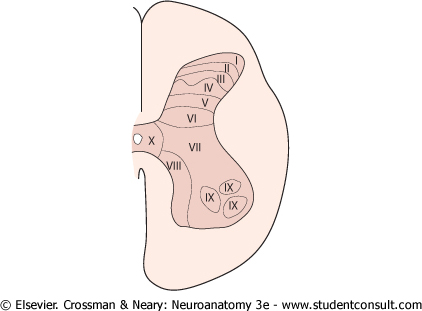 A series of ten cell lamina in the grey matter of the spinal cord, 
Numbered in a dorso-ventral series using Roman numerals.  Each lamina is defined on the basis of 1cell size, 2 shape, 3 density and 4other cytological features.
 and with the aim of bringing cells with similar functions together.
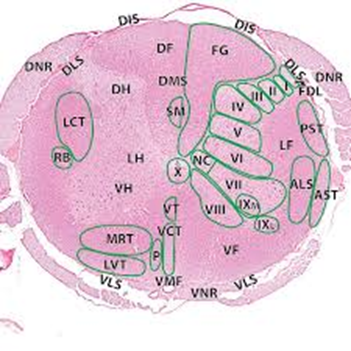 Named after Bror Rexed who described them in the 1950’s.
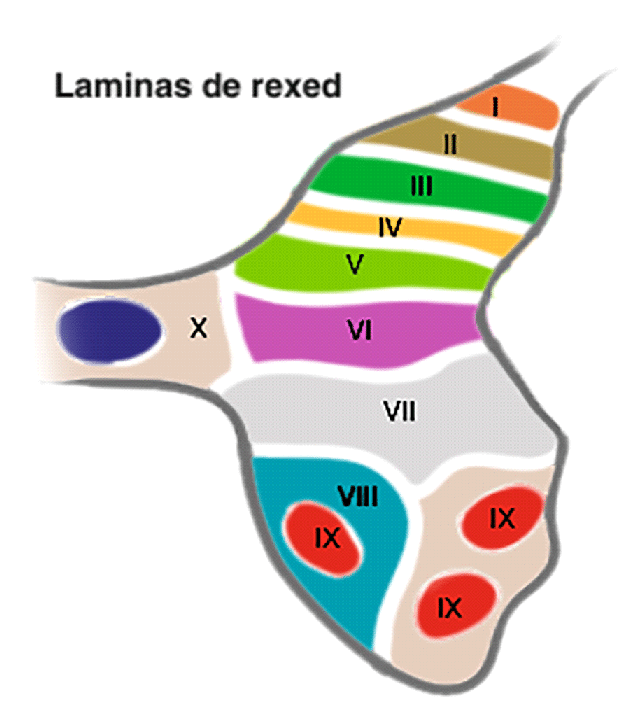 SPINAL CORD:  LAMINA OF REXED AND TRACTS
Internal Histology of the Spinal Cord
LAMINA I: Lamina Marginalis (some large diameter afferents synapse here).
LAMINA II: Substantia Gelatinosa (many pain fibers synapse here).
LAMIN III: part of Substantia Gelatinosa, and part of Nucleus Proprius (receives a variety of afferents).
LAMIN IV: part of Nucleus Proprius.
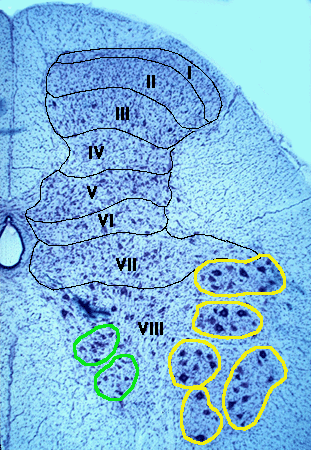 Internal Histology of the Spinal Cord
Tract of Lissauer
Overlying lamina I is the Tract of Lissauer, a thin layer of white matter.  Afferents entering the cord typically divide into ascending and descending branches that travel in this tract for a distance before penetrating the grey matter.
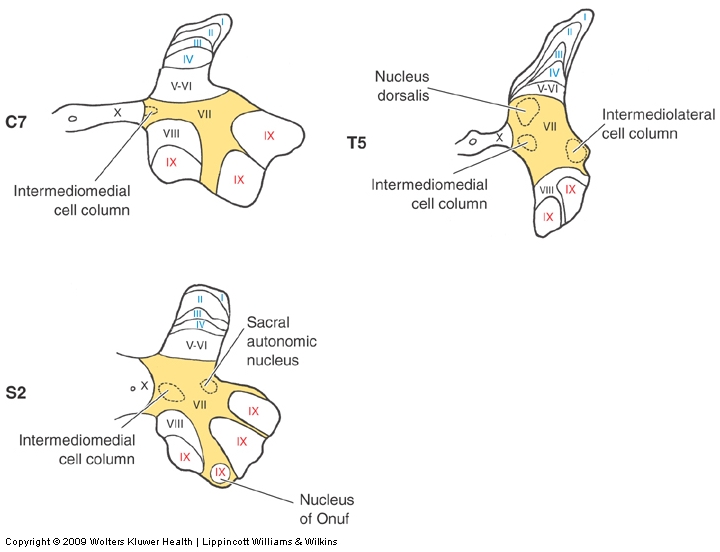 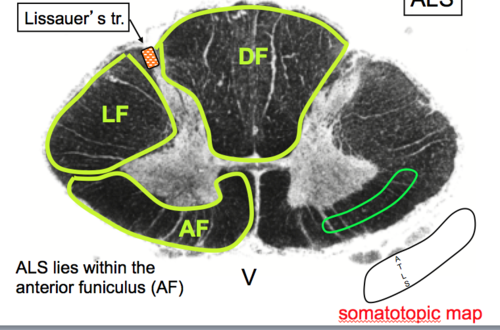 Internal Histology of the Spinal Cord
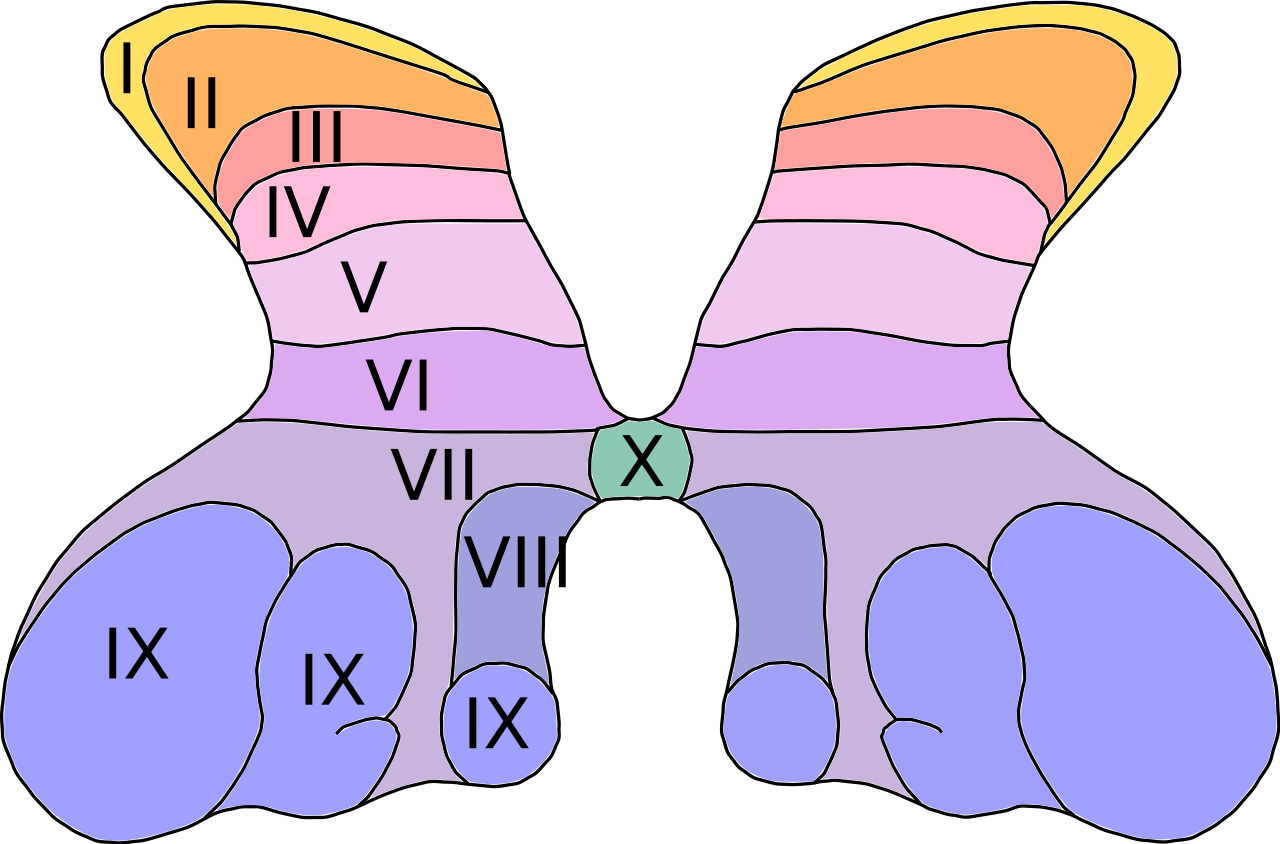 Lamina V and VI: found at the base of the dorsal horn, cells here receive most of the proprioceptive afferents, as well as many inputs from both motor and sensory higher centres, suggesting that these layers are important in movement. Also contains tract cells that give rise to the spinothalamic tract.
Internal Histology of the Spinal Cord
Lamina VII: comprises most of the intermediate horn and includes Clarke’s column (T1-L2) (also known as dorsal nucleus, nucleus dorsalis, thoracic nucleus or nucleus thoracis) many proprioceptive fibres synapse here.  Also includes the intermediolateral column (T1-L2) that contains the sympathetic preganglionic neurons.
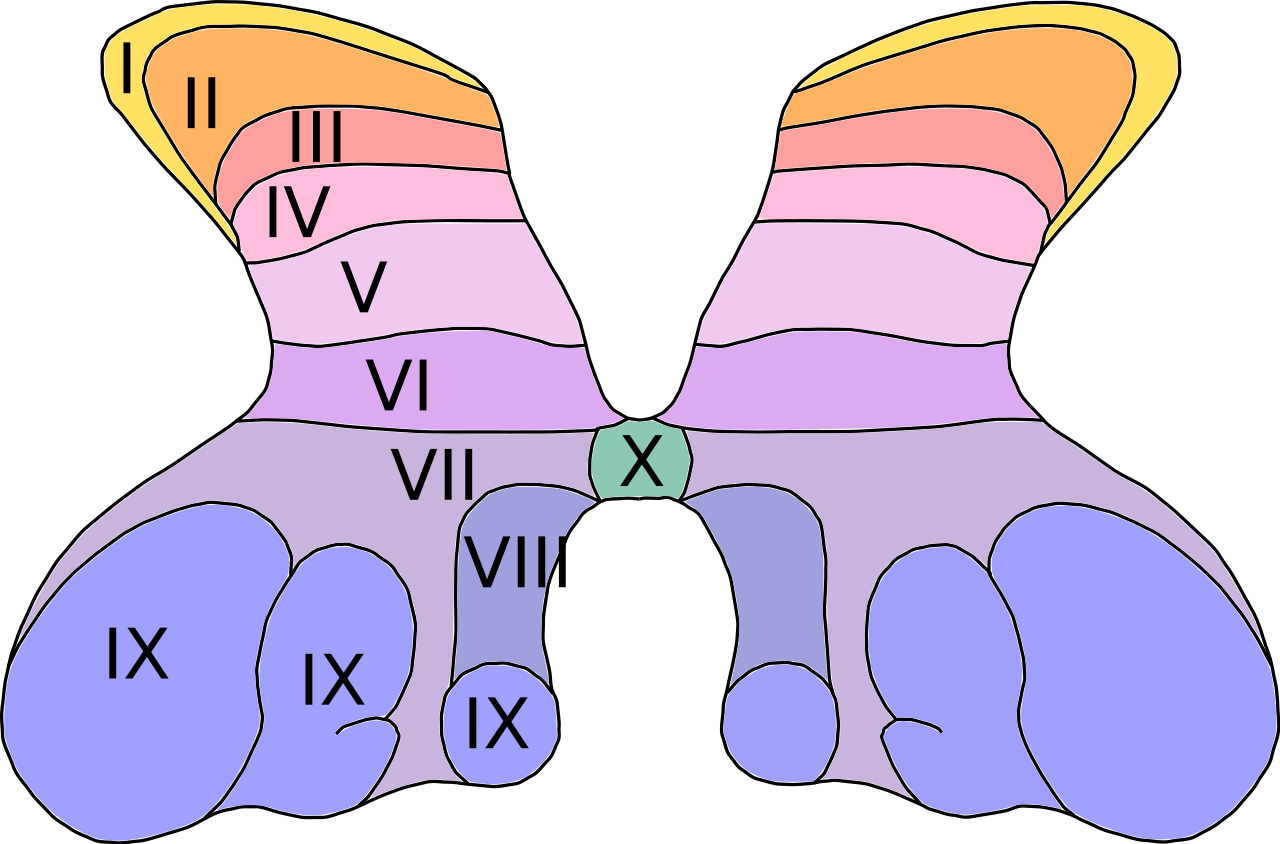 Internal Histology of the Spinal Cord
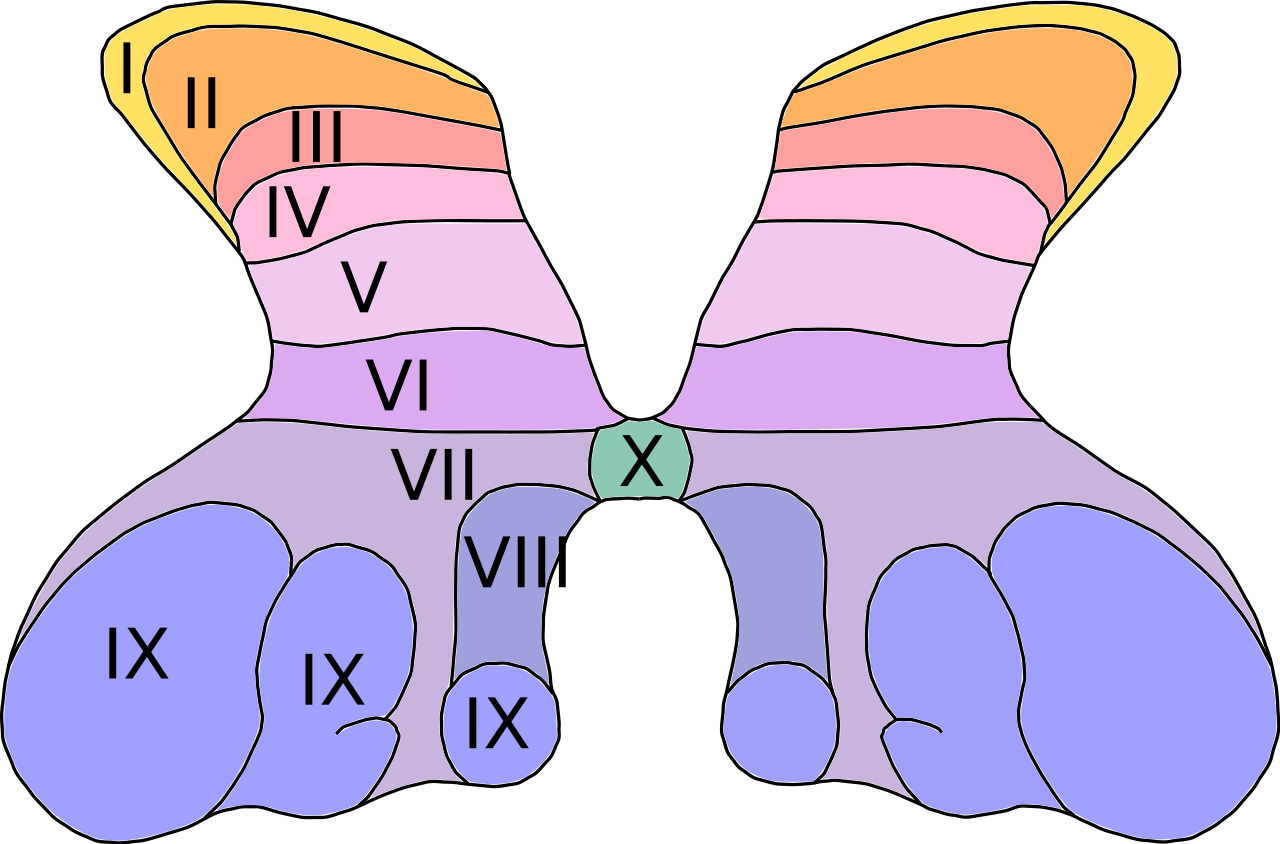 Lamina VIII: contains proprioceptive interneurons. 
Lamina IX: layer of alpha and gamma motoneurons.
Lamina X: consists of the dorsal and ventral grey commissures.
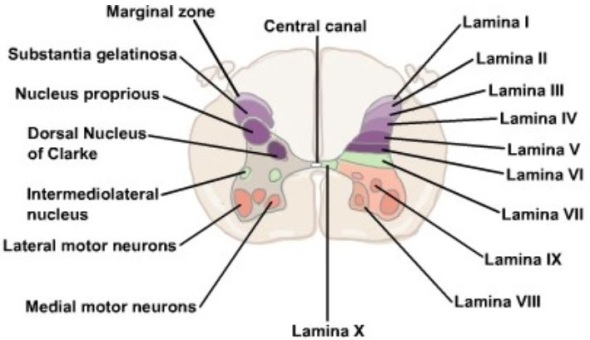 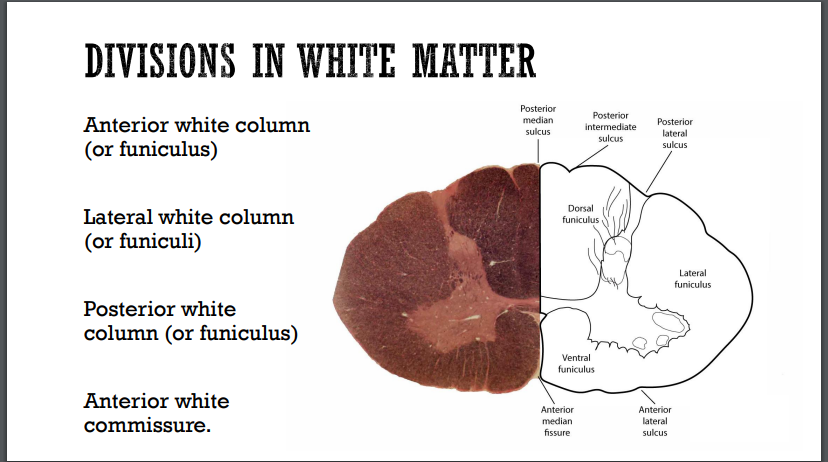